Антанас Сметона
Работа Габриеле Г.
Антанас Сметона - первый президент Литвы.
Он родился в Ужуленасе в 1944 году. 9 января.
Антанас Сметона с женой, сыном, дочерью и дочерью мужа.
У президента было два срока: с 4 апреля 1919 года до 19 июня 1920 года и  с 19 декабря1926 года до 15 июня 1940 года.
16 февраля1918 года он подписал Акт о независимости Литвы.
Он поддерживал прекрасные отношения со своим соседом Польшей. Дали возможность другим людям жить в Литве.
В этом году исполнилось 100 лет, как  Антанас Сметона  был избран первым президентом. Поэтому  правительство назвала 2019 год годом Антанаса Сметоны
В Вильнюсе открыт памятник первому президенту Литвы.
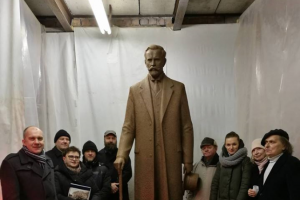